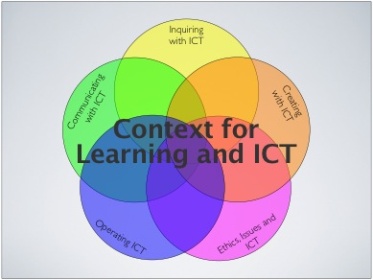 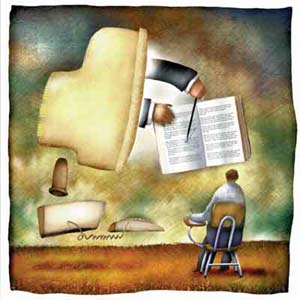 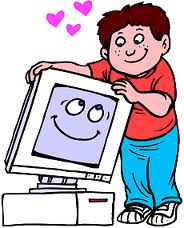 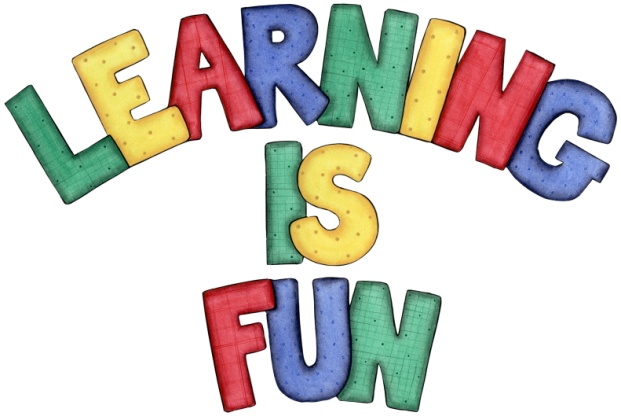 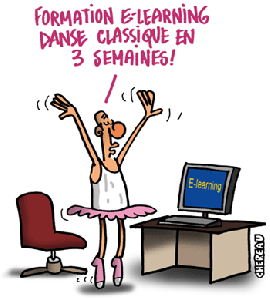 MARIA PAULA FORERO
BITÁCORA ZERO
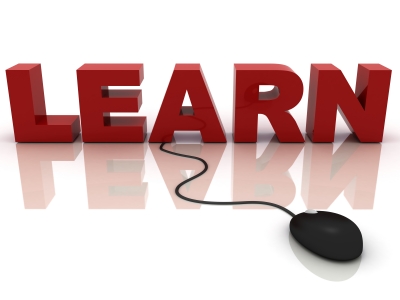 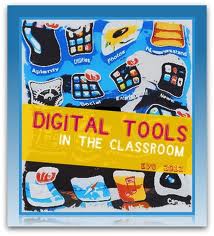 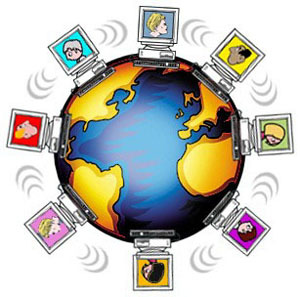 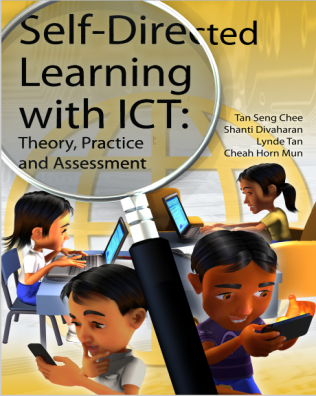 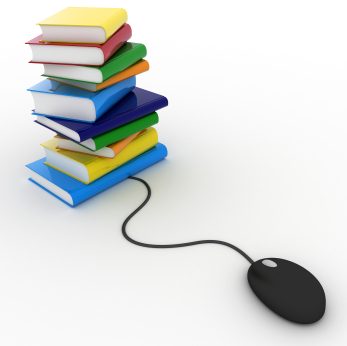 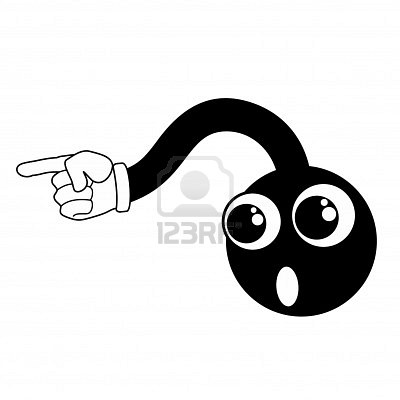 What are your expectations ?
My                      for this class includes to acquire knew 

knowledge In regards to ICT´S and to

 some              to show                          that learning 

languages with the help of                         is a good  

way for them to improve their                          process.
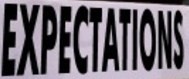 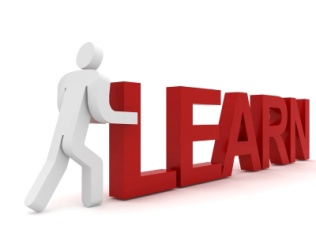 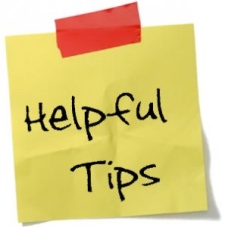 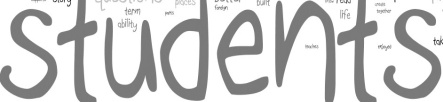 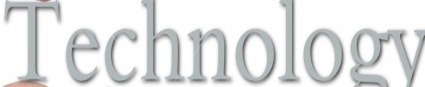 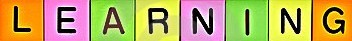 Have you taught? If yes, have you used ICT´S in your classes? Yes, I have taught few one to one classes. 





ICT´S
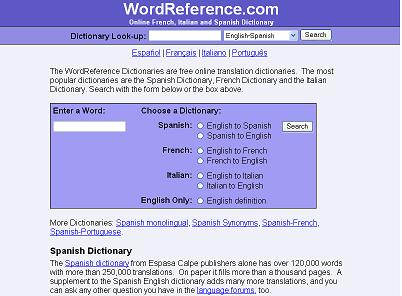 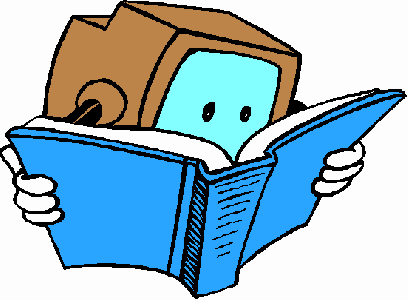 dictionary
Readings
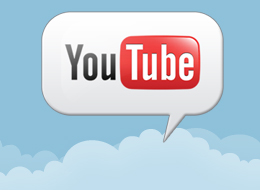 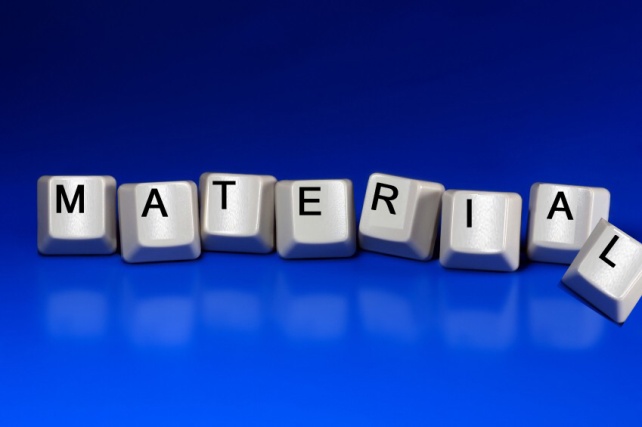 Why would you use ICT´S in your language lessons?
New strategies
Contact with native speakers.
Language improvement.
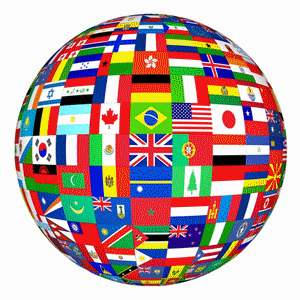 Essential tools.
Students motivation.
Keep them in touch with reality.